Pythagorean Theorem
Easy Geometry Lessons
Made with Narakeet
[Speaker Notes: (duration: 3)]
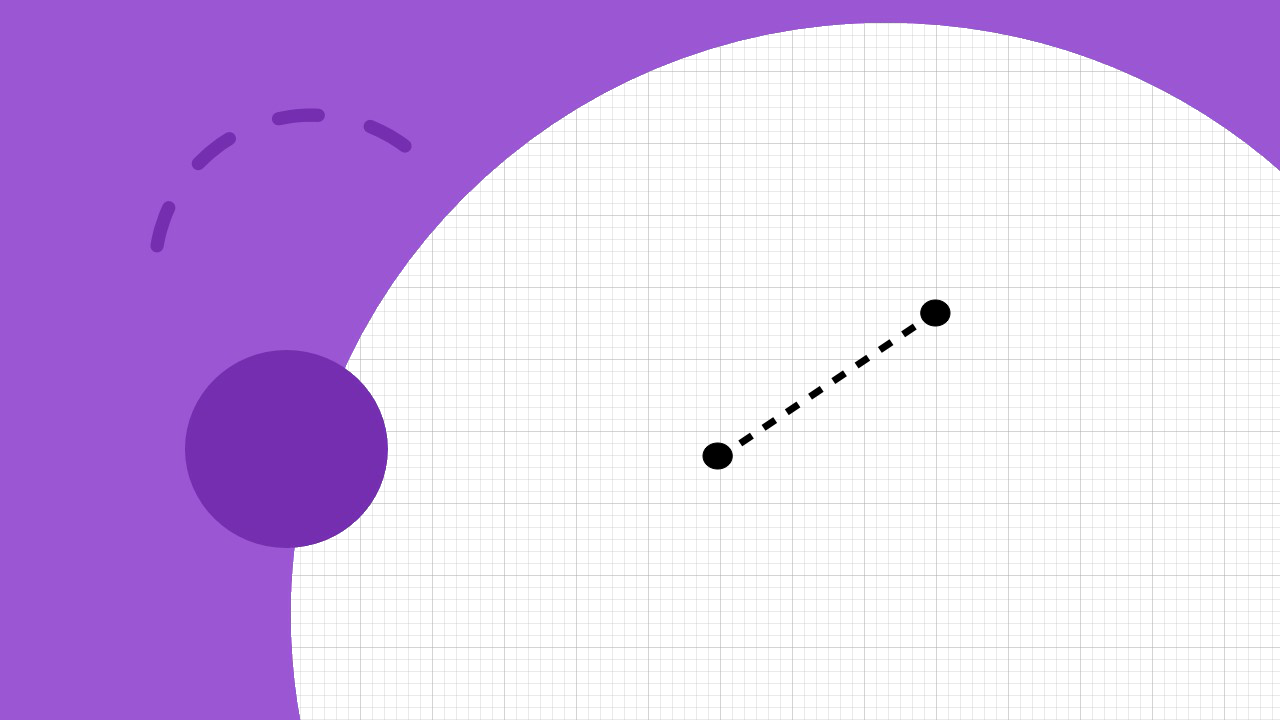 [Speaker Notes: The Pythagorean Theorem shows how to calculate the distance between any two points on a grid.]
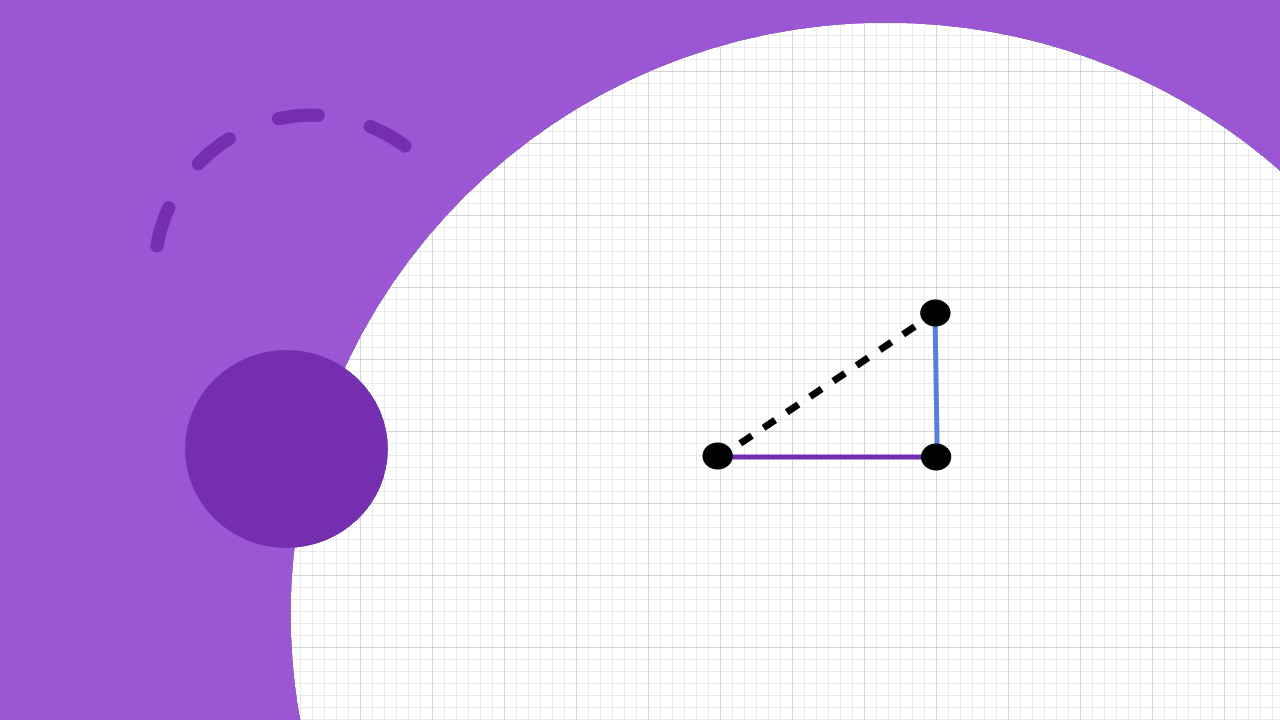 [Speaker Notes: It explains the relationship between the sides of a right triangle.]
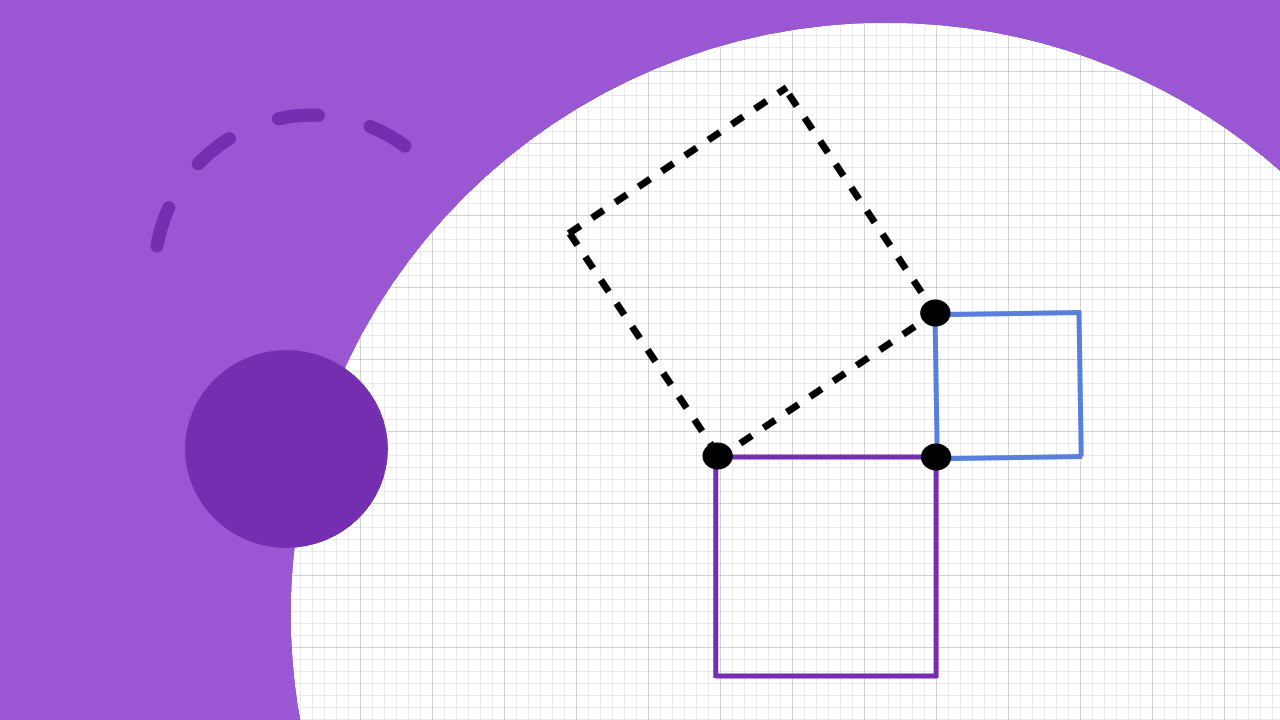 [Speaker Notes: Imagine drawing a square on each of the three sides.]
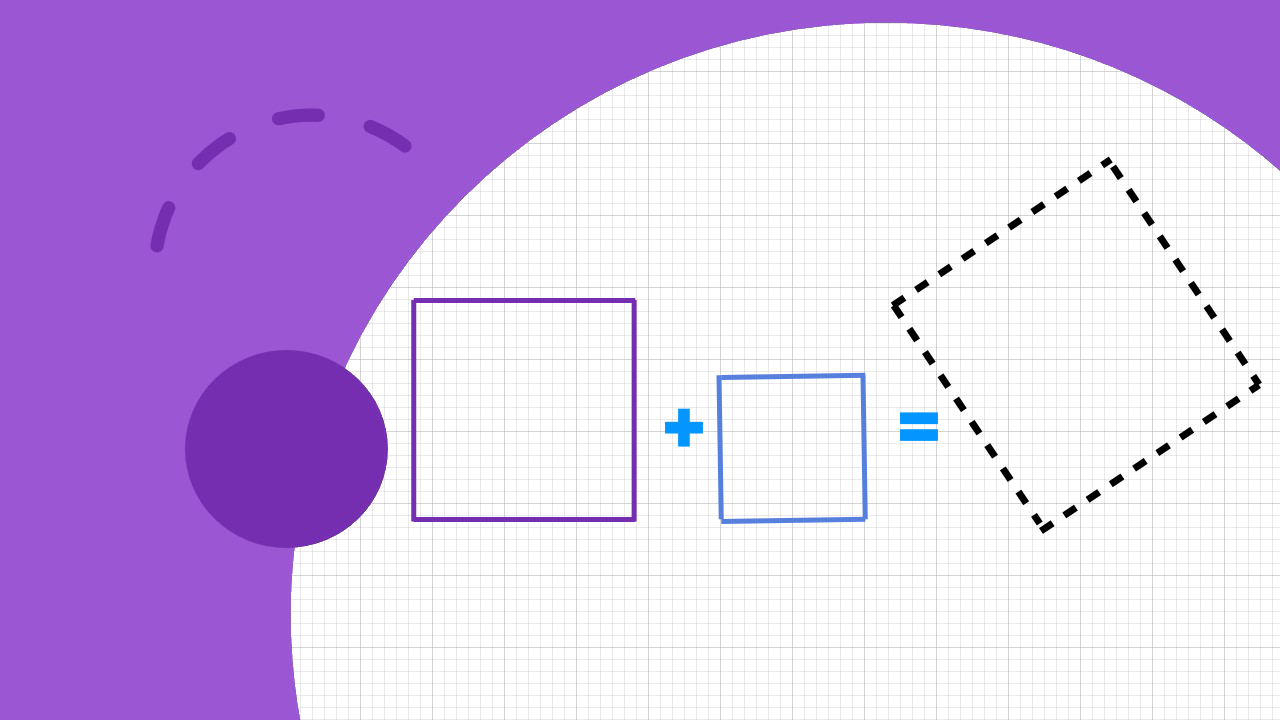 [Speaker Notes: The Pythagorean theorem states that the area of the square opposite the right angle is equal to the sum of the other two areas.]
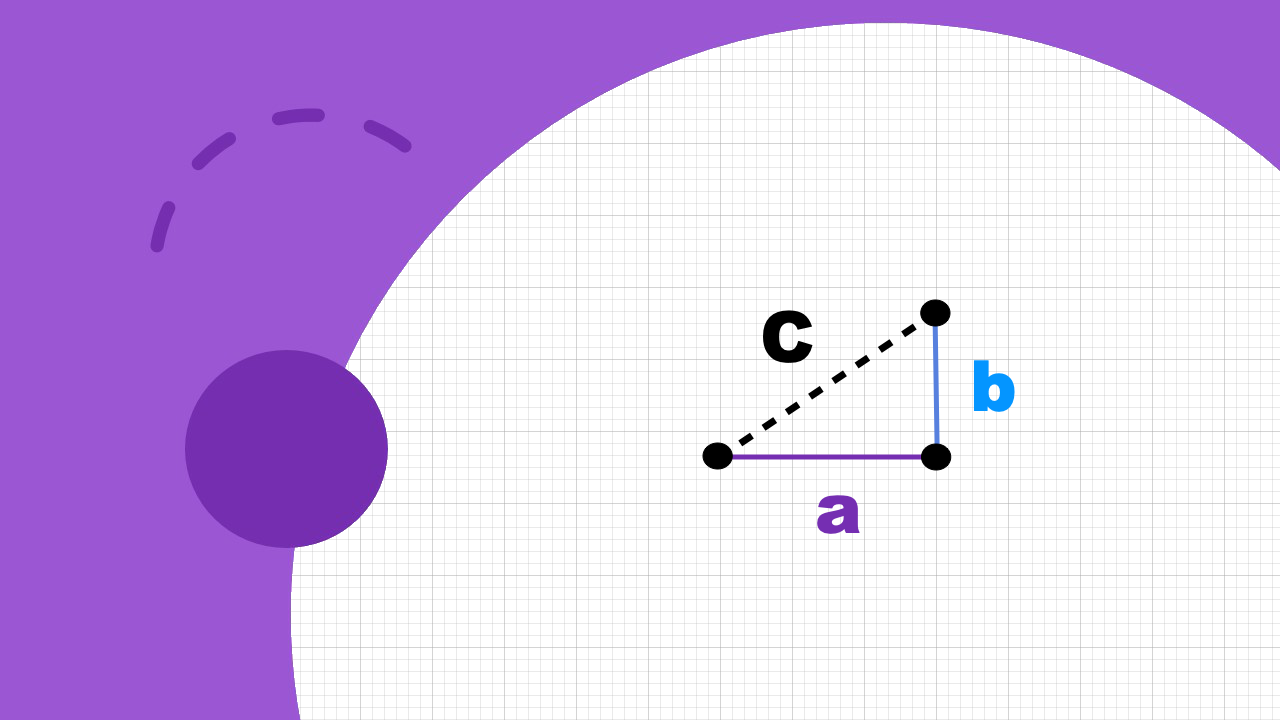 [Speaker Notes: The lengths of the A and B sides are easy to measure on a grid. The Pythagorean theorem allows us to calculate the length of the C side accurately.]
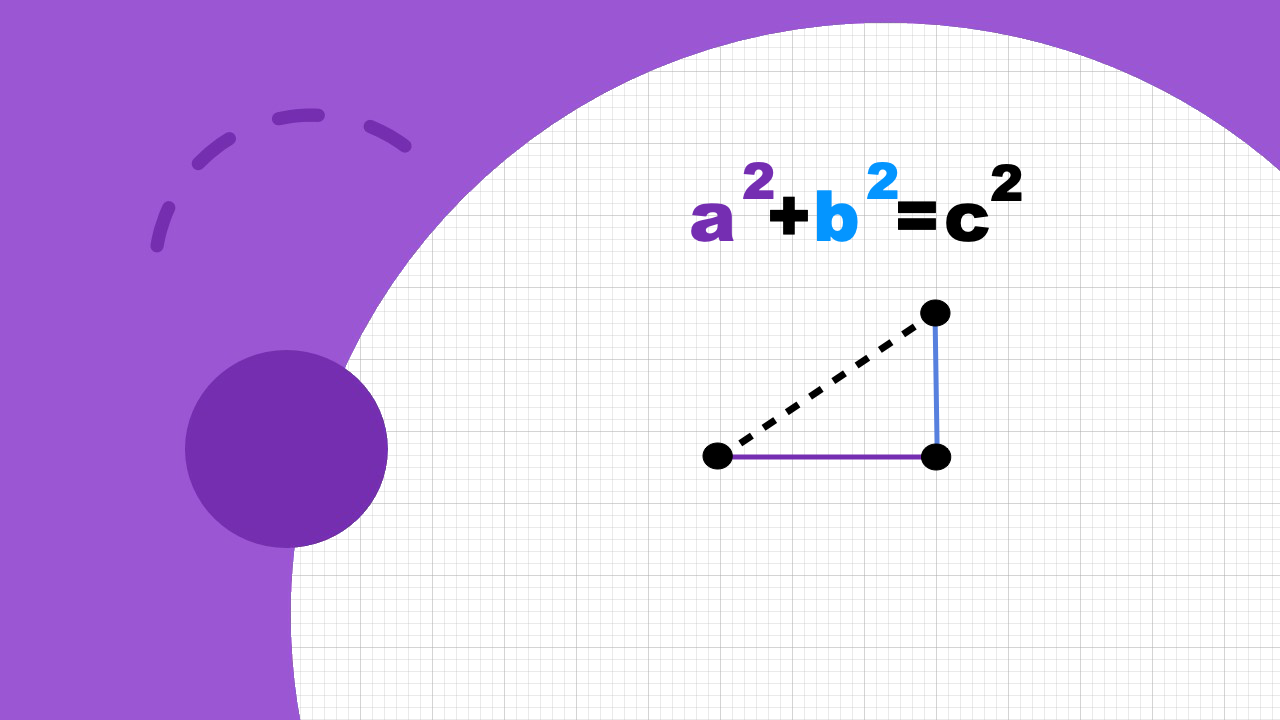 [Speaker Notes: The square of C is equal to the square of A plus the square of B.]
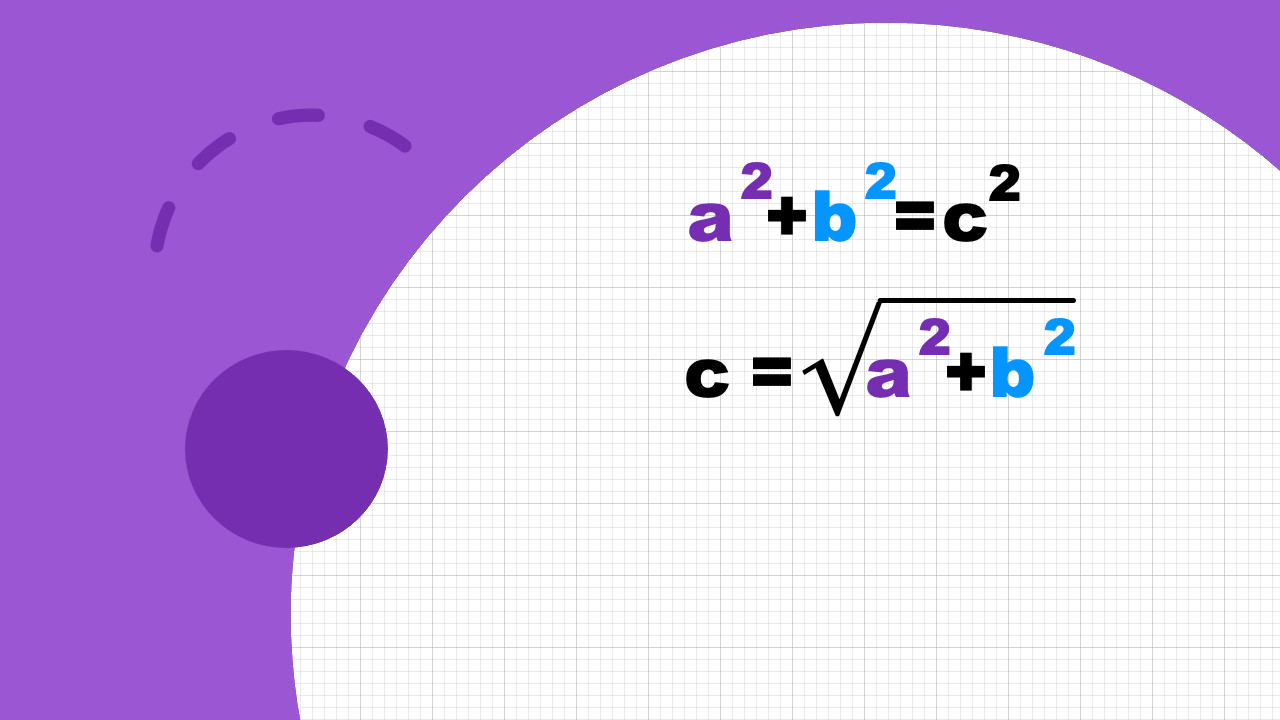 [Speaker Notes: Or to write this another way, the length of the hypotenuse is the square root of the sum of the squares of the other two sides.]
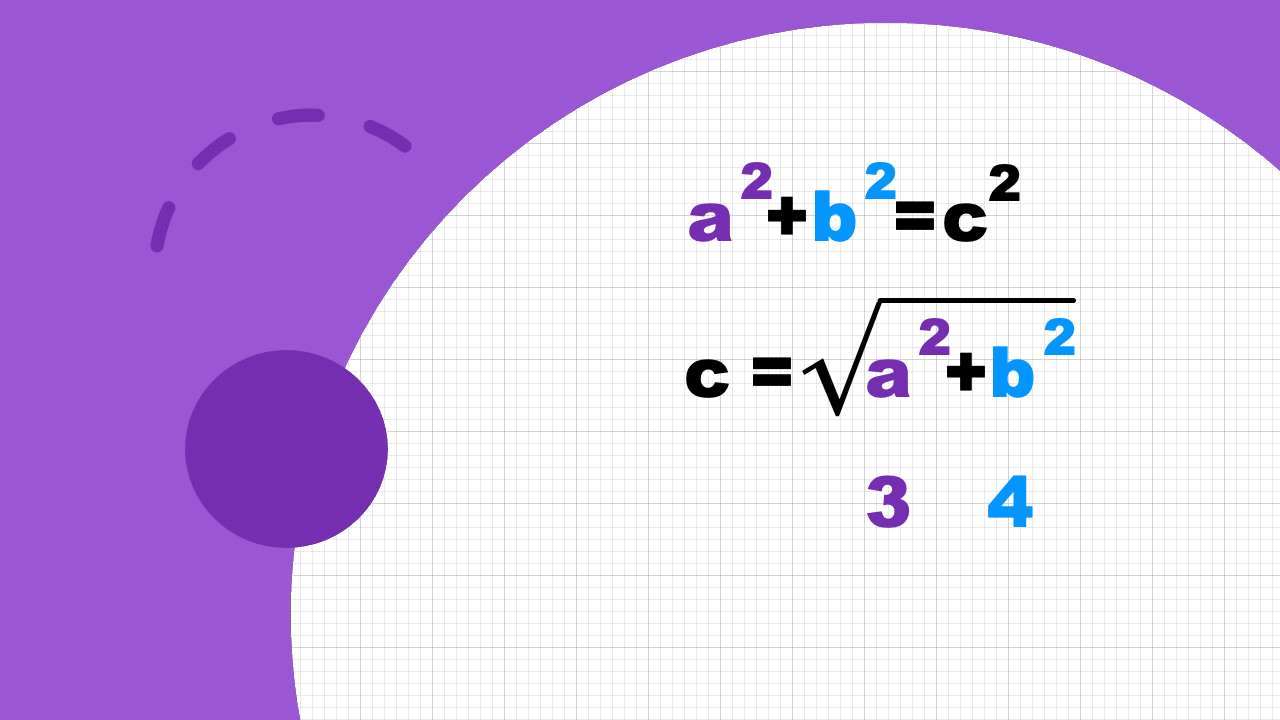 [Speaker Notes: For example, if the two sides next to the right angle are 3 and 4 centimeters long,]
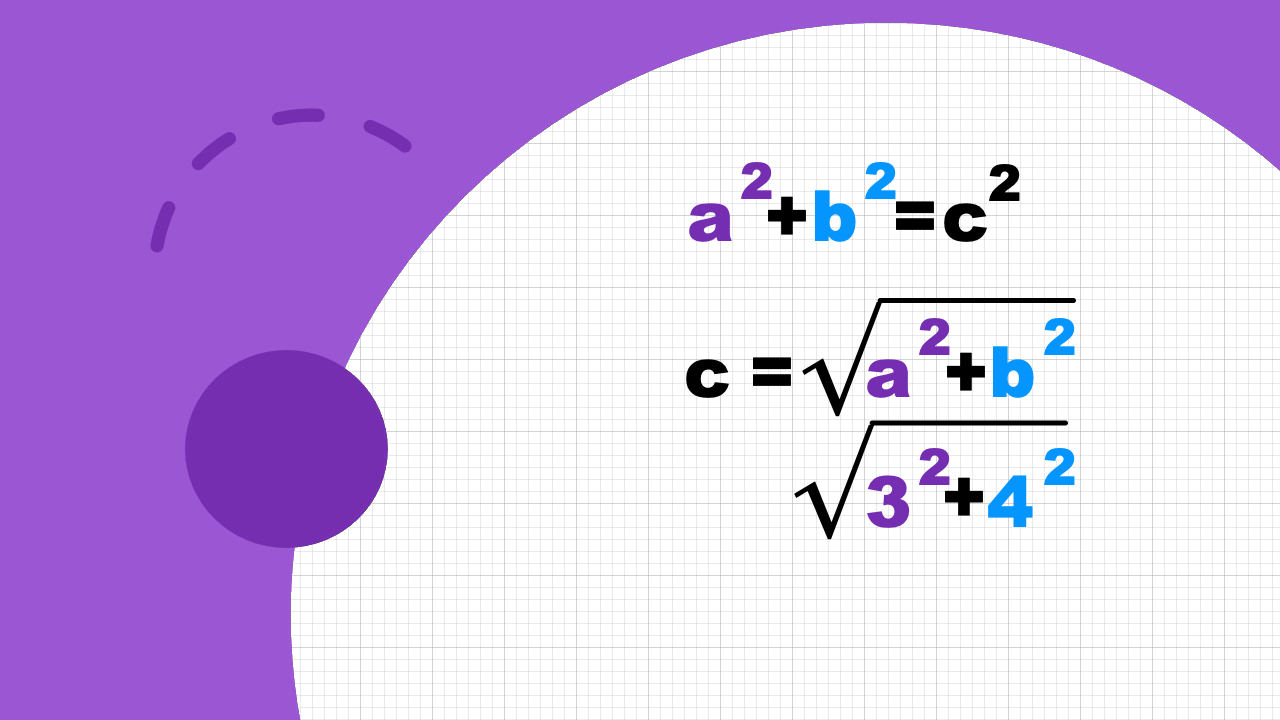 [Speaker Notes: We can find the length of the third side by squaring the other two lengths, adding them and calculating the square root.]
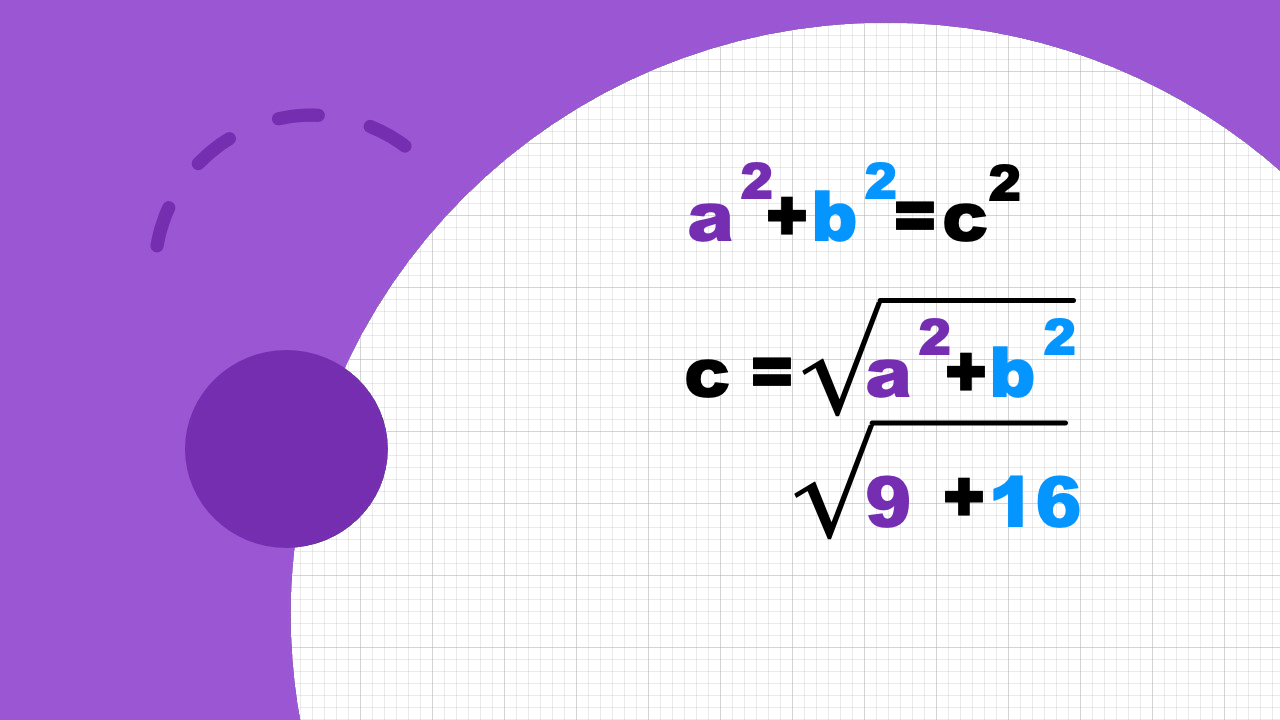 [Speaker Notes: 3 squared is 9, 4 squared is 16.]
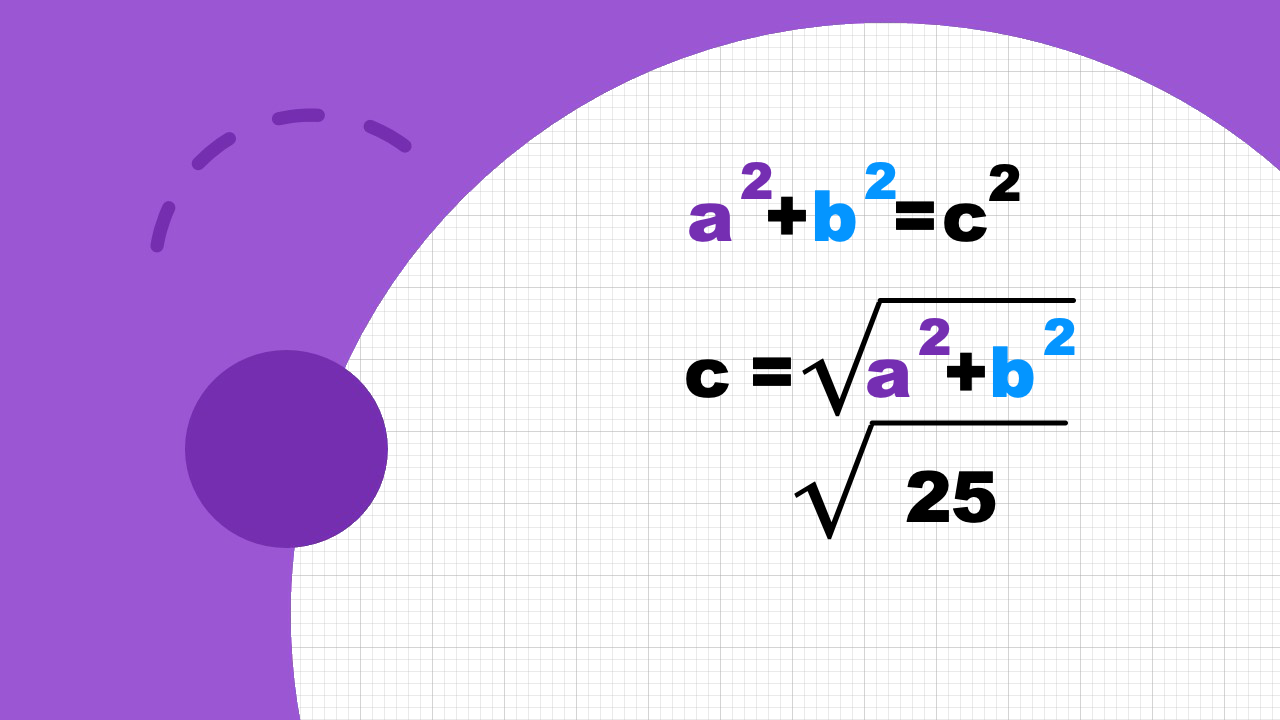 [Speaker Notes: Together they are 25.]
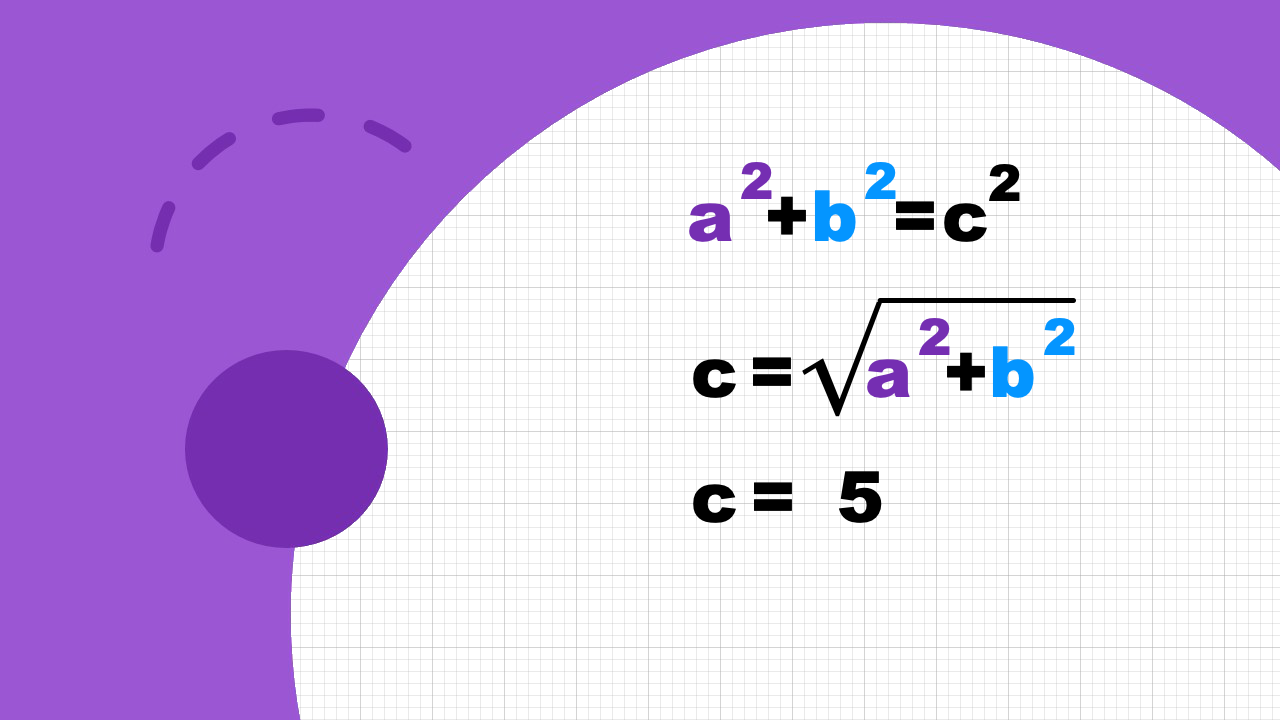 [Speaker Notes: So the hypotenuse is 5 centimeters long.]
Pythagoras (570 – 495 BC)
[Speaker Notes: The theorem is named after Pythagoras, one of the most influential ancient Greek mathematicians.

(pause: 1)]
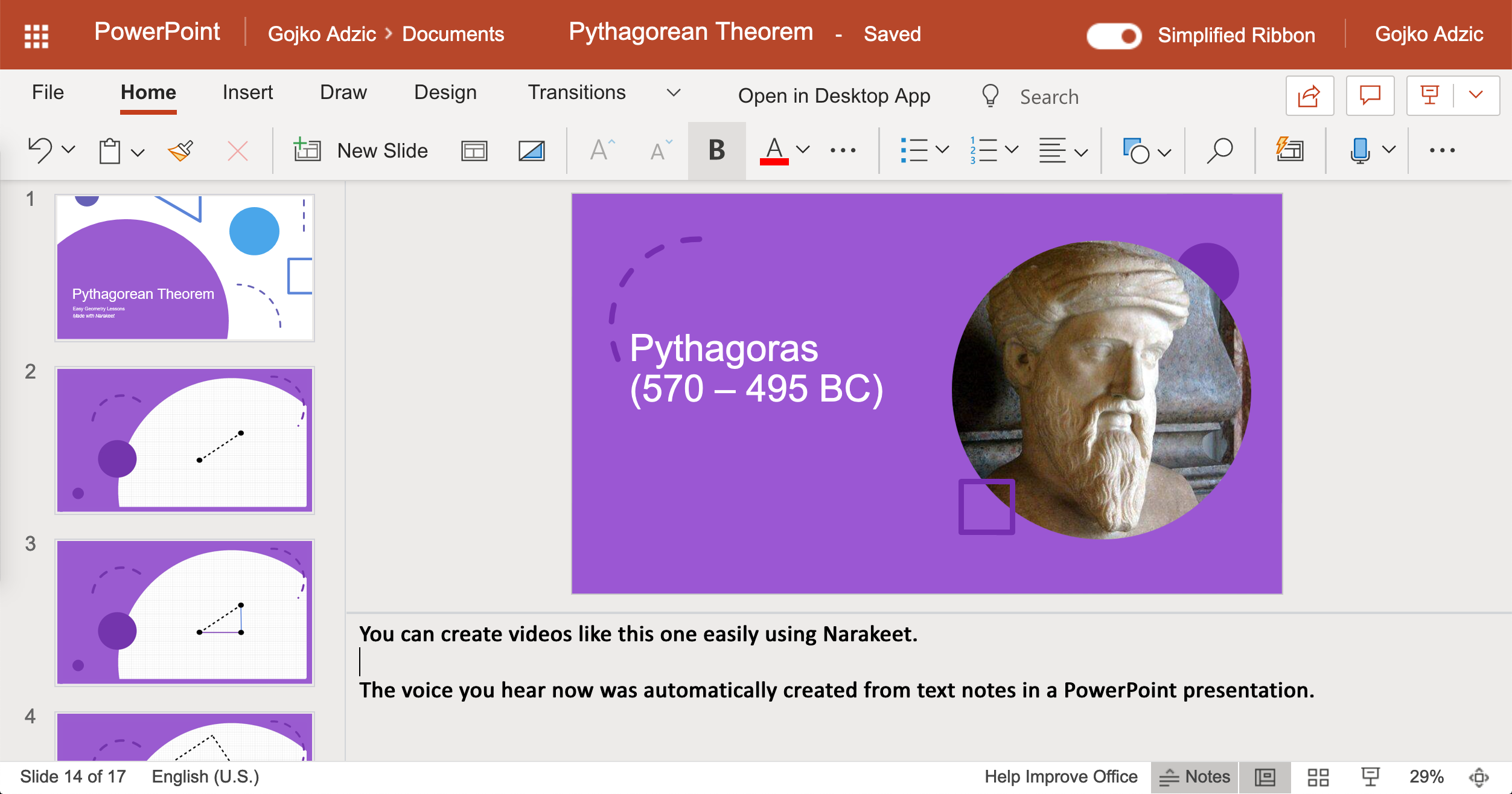 [Speaker Notes: You can create videos like this one easily using Narakeet. 

The voice you hear now was automatically created from text notes in a PowerPoint presentation.]
Turn slides into narrated videos!
Add narration text into presenter notes 
 Upload PowerPoint to Narakeet.com 
 Download your MP4 video file
[Speaker Notes: Turn your lecture slides into narrated videos in three simple steps. Stop wasting time on recording audio, synchronizing picture with sound and adding subtitles. Let Narakeet do all the boring tasks, so you can focus on the content.]
Narakeet.com
[Speaker Notes: For more information, check out Narakeet.com

(pause: 2)]